Oracle
How to Close a PO to Release Funds Back to Your Budget
How to see if an Invoice is Paid
How to check if a payment has been made against your PO
Requisition Home page 
Procurement – Purchase Requisitions – Click the Blue Hyperlink Requisition number you want to check  for payment
You can use this steps to see 
What you have received 
Verify invoices sent to Accounts Payable
If payment has been processed 

You must VALIDATE your payment has been made BEFORE you close a PO or your payment will not go thru.
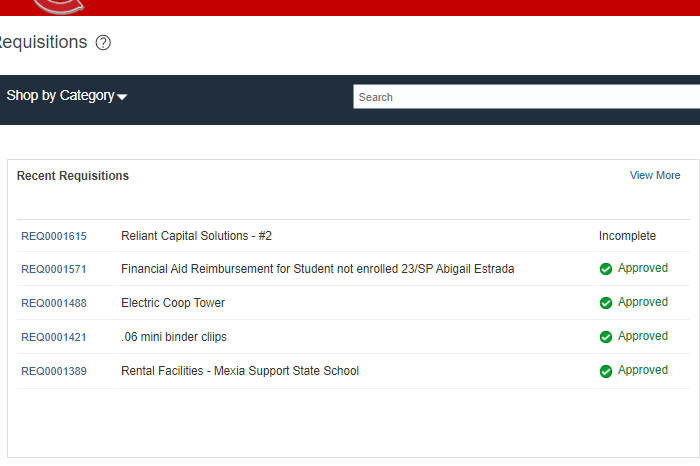 Click View Life Cycle
Info* Red button – Life Cycle shows information for the entire Requisition
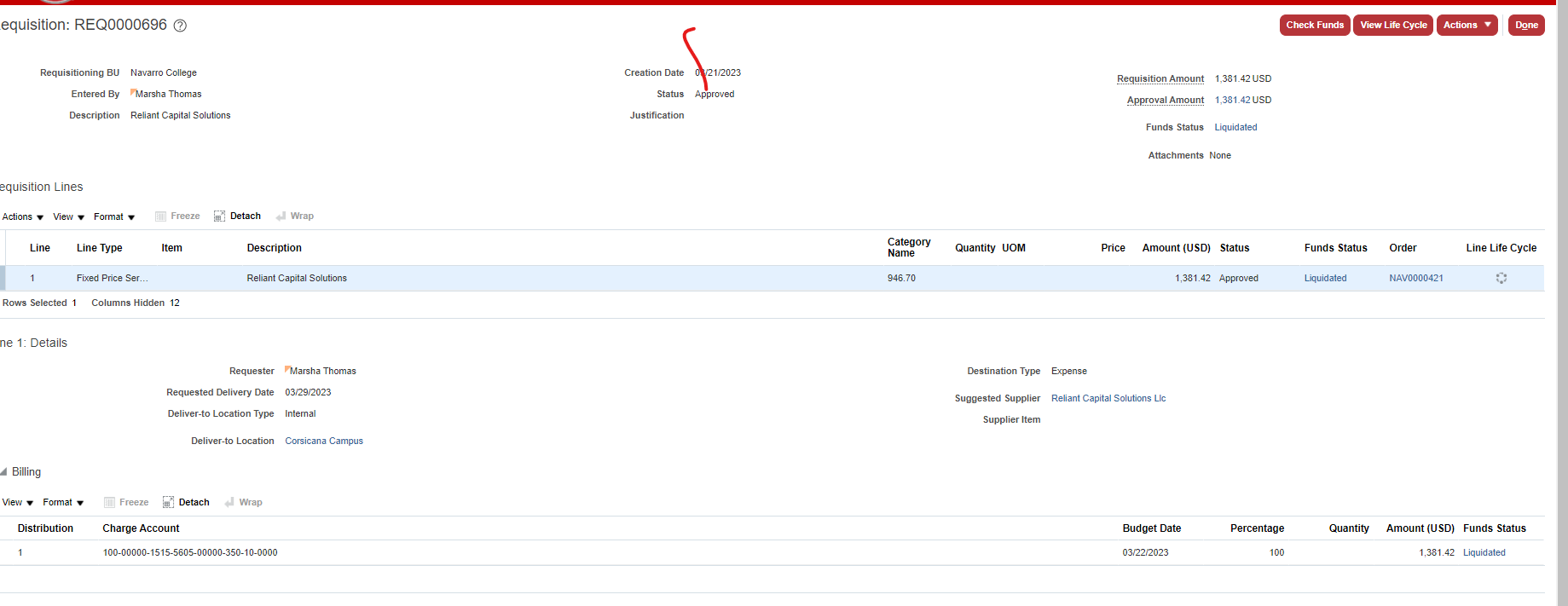 Info* Line Life Cycle – shows only information on this single line
Receipts – This is what YOU have received
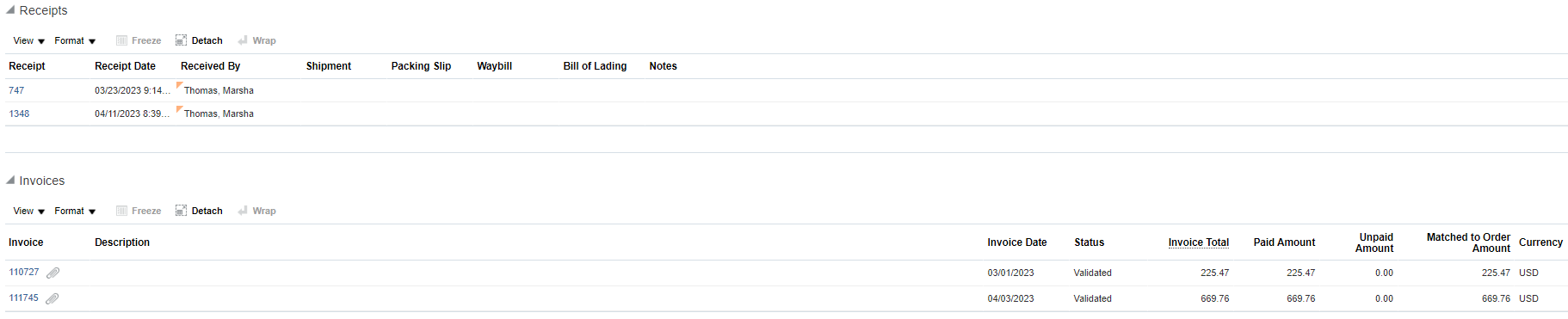 Fixed Price Service Requisition
  w/multiple invoices received
Invoices – these are the invoices you have sent to Accounts Payable
Shows what is Paid or Pending Payment
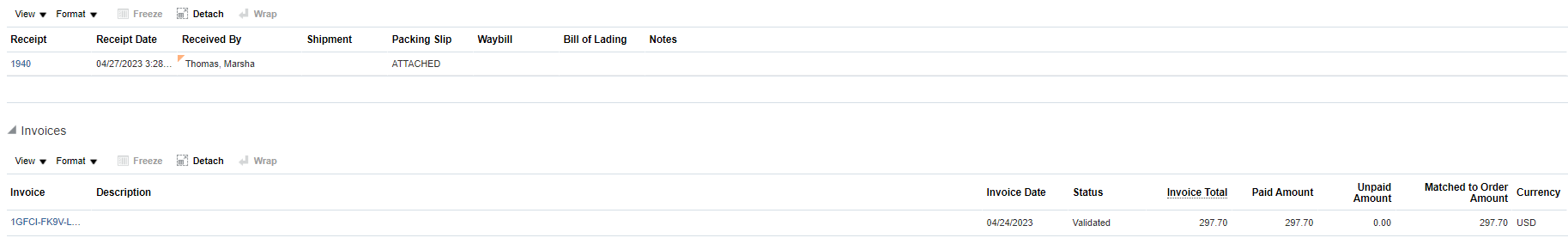 Goods Requisition 
 received at one time
If All your invoices have been paid you can now close your Requisition / PO
Click Actions – Cancel Requisition
Requisition Home page 
Procurement – Purchase Requisitions – Click the Blue Hyperlink Requisition number
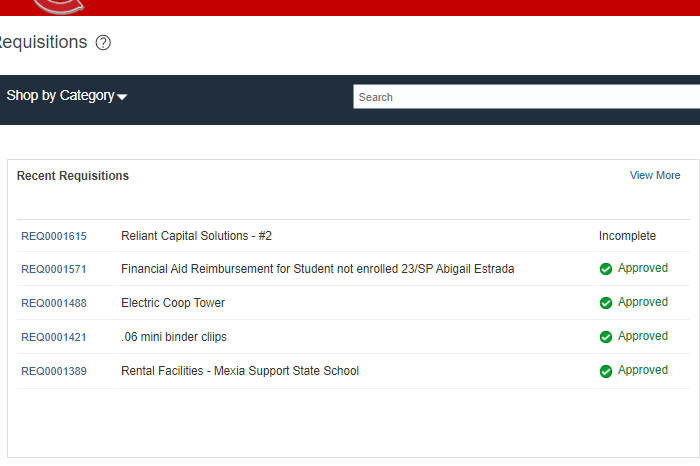 Reason Pop up box -  
Release Funds
(this is what your manager sees for approval)
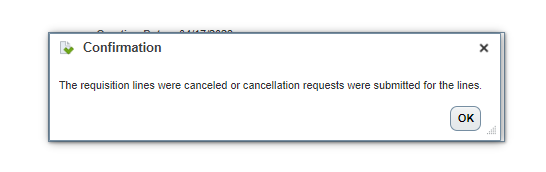 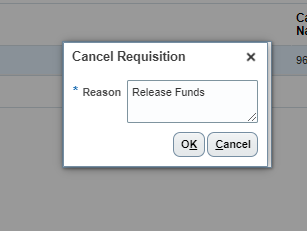 Confirmation Pop Up Box – Shows you have successfully closed the Requisition / PO 

Managers will receive a notification to approve – Funds will be released back to your budget
You will be responsible to close your REQ / PO’s at the end of each BUDGET Year.